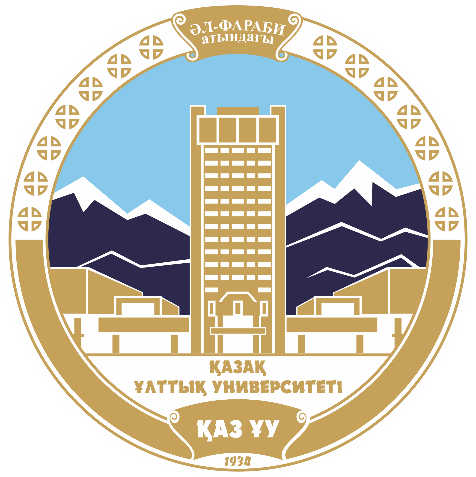 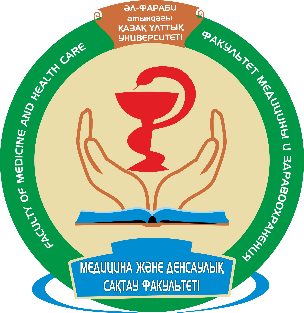 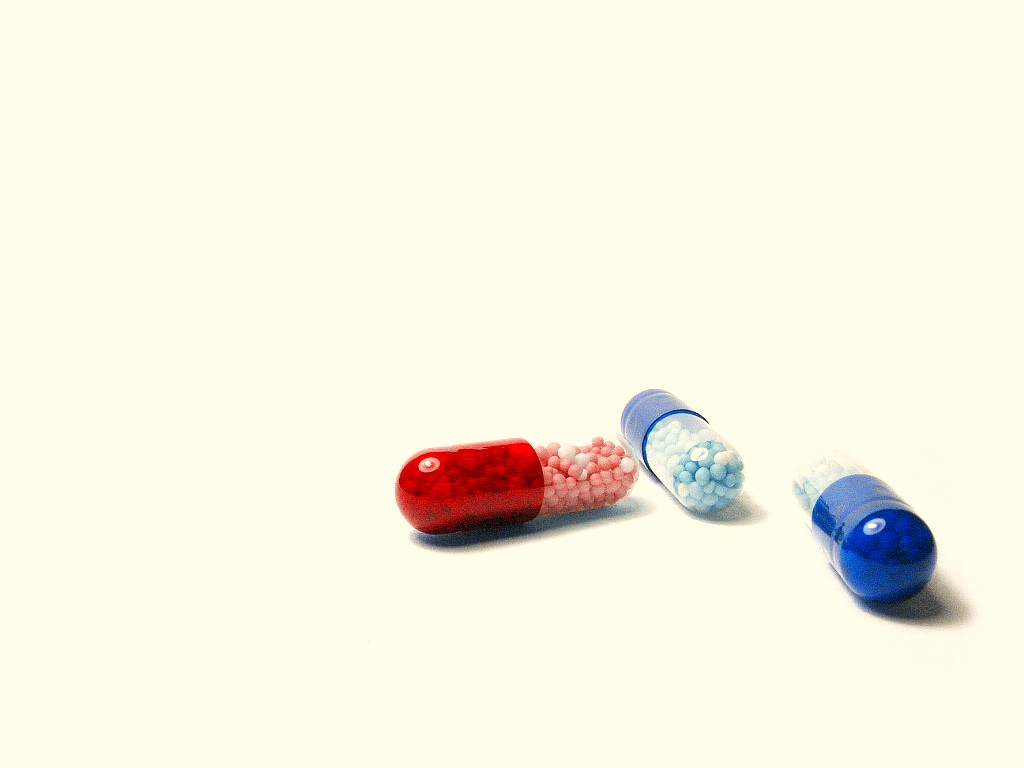 Al Farabi Kazakh National University
Faculty of Medicine and Health Care

2019-2020
Faculty of Medicine and Health Care
BACHLEOR PROGRAM
MASTER’S PROGRAM
DOCTORAL PROGRAM
INTERNSHIP
Physical education and sport
Public Health
General Medicine
Dentistry
Pharmacy
Physical education and sport
Public Health
Medicine
МВА
Management in Health Care
Health law
Physical education and sport
Public Health
 Medicine
General Doctor
Dentistry
21
32
183
840
Undergraduate students contingent
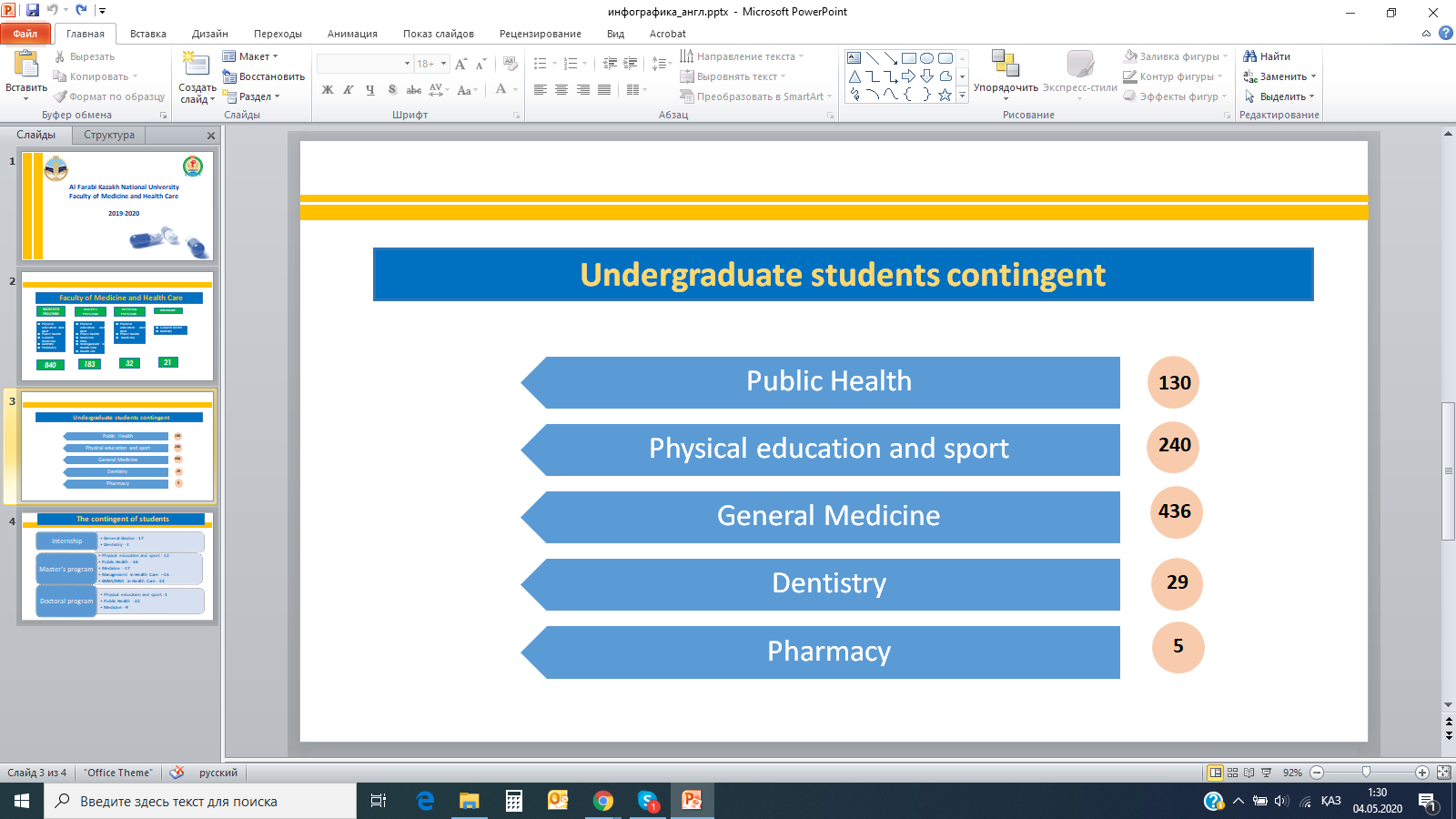 The contingent of students
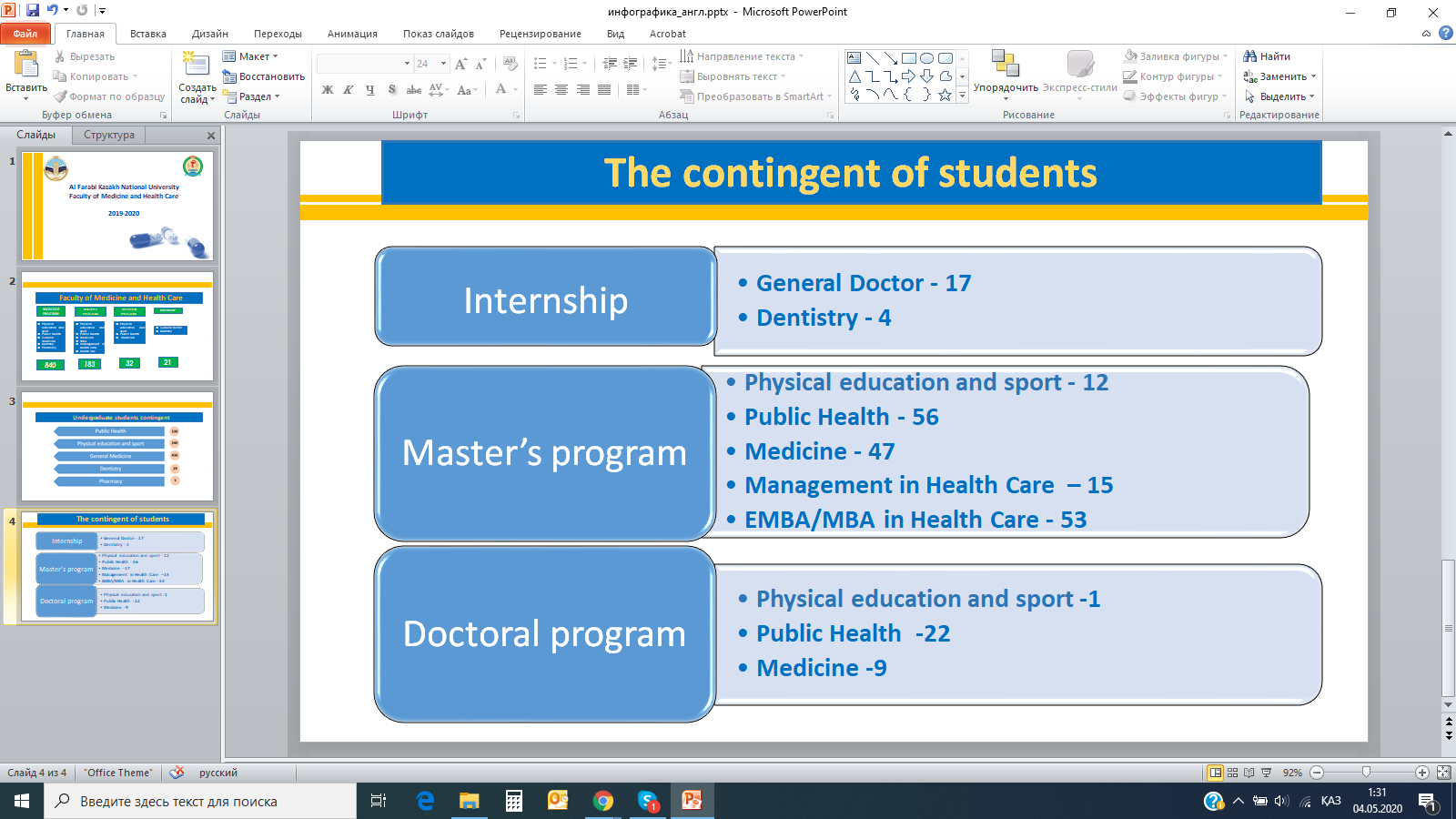